Elections législatives fédérales 1950 ()
Elections provinciales 1950 ()
La lumière et la paix : discours prononcés au Congrès national de l'Union nationale des Intellectuels (U.N.I.) : 29 avril 1950 à Paris à la Maison de la Pensée (259733)
May 19 2009 at 11:05:44
Les communistes [roman] : novembre 1939-mars 1940 (259734)
May 19 2009 at 11:05:57
Les communistes [roman] : mars-mai 1940 (259744)
May 19 2009 at 11:05:05
USC Grâce-Berleur (265129)
June 16 2009 at 4:06:51
Fonds J.- L. Decerf (265152)
June 16 2009 at 4:06:51
Fonds Jean Nihon (265154)
June 16 2009 at 4:06:38
Fonds Fédération liégeoise du POB/PSB/PS (265164)
June 16 2009 at 4:06:10
Fédération verviétoise du Parti socialiste   (265201)
June 17 2009 at 8:06:37
Fonds FMSS/Solidaris (265203)
June 17 2009 at 9:06:47
Fonds Femmes prévoyantes socialistes (265208)
June 17 2009 at 9:06:56
Fonds "Fonds de solidarité Truffaut-Delbrouck" (265211)
June 17 2009 at 9:06:29
Fonds Jean Blistin (265221)
June 17 2009 at 9:06:38
Fonds Joseph Bovy (265234)
June 17 2009 at 9:06:23
Collection Henri Brenu (265244)
June 17 2009 at 9:06:08
Fonds Claude Dejardin (265254)
June 17 2009 at 10:06:01
Fonds Georges Dejardin (265256)
June 17 2009 at 10:06:57
Fonds Célestin Demblon (265275)
June 17 2009 at 10:06:02
Fonds Elisa Devlieger (265285)
June 17 2009 at 10:06:01
Fonds Alex Fontaine-Borguet (265293)
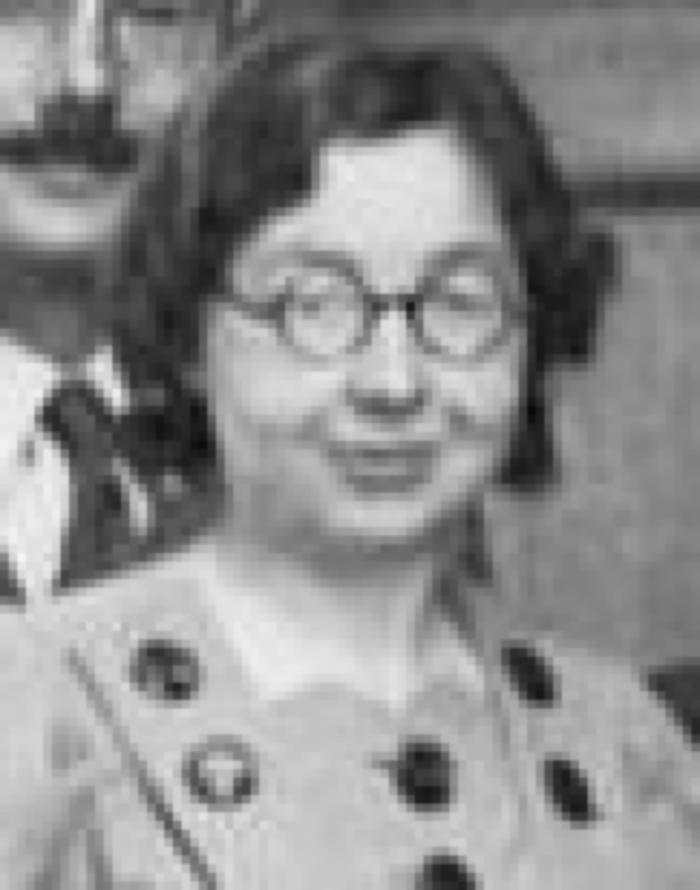 June 17 2009 at 11:06:37
Fonds Grévesse (265306)
June 17 2009 at 11:06:32
Fonds Hoebrechts (265313)
June 17 2009 at 11:06:16
Fonds Mathieu Kisselstein (265317)
June 17 2009 at 11:06:03
Fonds Alphonse Lapaille (265324)
June 17 2009 at 11:06:54
Fonds Christian Léonet (265329)
June 17 2009 at 12:06:10
Fonds Y. Loyen (265340)
June 17 2009 at 12:06:39
Fonds Hubert Rassart (265368)
June 17 2009 at 1:06:31
Exposition internationale de l'eau (Liège 1939) (265376)
June 17 2009 at 2:06:54
Fonds Christiane Wéry (265883)
June 18 2009 at 3:06:27
Fonds Jacques Yerna (265884)
June 18 2009 at 3:06:34
Collection chansons (265889)
June 18 2009 at 4:06:37
Collection gadgets et objets (265890)
June 18 2009 at 4:06:44
Collection photos (265894)
June 18 2009 at 4:06:46
Collection livrets ouvriers (265895)
June 18 2009 at 4:06:06
Collection électorale (266699)
June 24 2009 at 4:06:16
Fonds Georges Truffaut (269465)
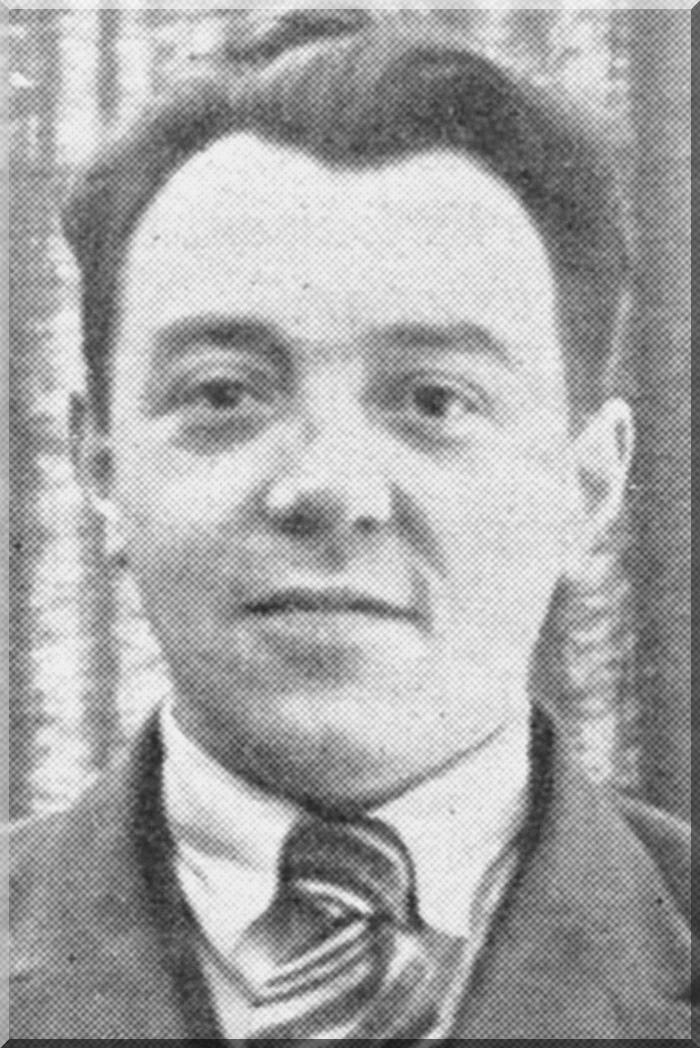 July 6 2009 at 3:07:01
Fâyes du Tchên èt fleûrs du brouvîre (283493)
August 19 2009 at 12:08:09
La classe ouvrière et le principe de la souveraineté du peuple dans les rapports internationaux (285975)
August 26 2009 at 10:08:45
Problèmes actuels de la législation sociale en Suisse (287287)
August 31 2009 at 8:08:07
Nous, la rue (histoire non romancée des grèves de juillet 1950 et de la marche sur Bruxelles) (315642)
December 11 2009 at 2:12:20
Le second Empire (317180)
December 23 2009 at 11:12:31
La cité européenne (programme fédéraliste) (322794)
January 26 2010 at 4:01:08
Frontières de l'urbanisme (323190)
January 28 2010 at 11:01:03
L'action néfaste du parti communiste dans la lutte pour l'émancipation des travailleurs (326640)
February 11 2010 at 1:02:41
Le communisme : l'Etat contre le Communisme (326645)
February 11 2010 at 1:02:41
Karl Marx : sa vie et son oeuvre, bilan du marxisme (326716)
February 11 2010 at 1:02:42
Karl Marx : critique de son économie politique (326717)
February 11 2010 at 1:02:42
Karl Marx : critique de sa guerre des classes (326718)
February 11 2010 at 1:02:42
Le Marxisme : critique de ses huits caractères fondamentaux (326719)
February 11 2010 at 1:02:42
Droits et devoirs du journaliste (326880)
February 11 2010 at 1:02:42
Recueil des lois et arrêtés royaux de Belgique : année 1950 (326926)
February 11 2010 at 1:02:42
Anvers (327040)
February 11 2010 at 1:02:43
Economie mondiale : géographie économique. Tome 1; Produits alimentaires, matières d'origine végétale et animale (327189)
February 11 2010 at 1:02:43
Economie mondiale : géographie économique. Tome 2 : Combustibles et sources d'énergie, matières d'origine minérale, voies de communication, moyens de transport (327190)
February 11 2010 at 1:02:43
L'industrie sidérurgique dans le monde et son évolution économique depuis la seconde guerre mondiale (327572)
February 11 2010 at 1:02:44
Mouvement ouvrier et socialiste : chronologie et bibliographie : Angleterre, France, Allemagne, Etats-Unis (1750-1918) (327907)
February 11 2010 at 1:02:45
L'économie distributive s'impose : troisième lettre (328032)
February 11 2010 at 1:02:46
Recherches sur la nature et les causes de la richesse des Nations (328079)
February 11 2010 at 1:02:46
Le capital. Tome 3, Le procès de la production du capital (suite) (328129)
February 11 2010 at 1:02:46
Le capital. Tome 4, Le procès de la production du capital (suite et fin) (328130)
February 11 2010 at 1:02:46
Monnaie et dévaluation (328149)
February 11 2010 at 1:02:46
L'assurance maladie invalidité (328244)
February 11 2010 at 1:02:46
Fonds de solidarité Georges Truffaut et René Delbrouck (328255)
February 11 2010 at 1:02:46
Automation et sécurité sociale (328303)
February 11 2010 at 1:02:47
Problème scolaire : congrès des 2 et 3 décembre 1950 (328344)
February 11 2010 at 1:02:47
La question scolaire : documents (328395)
February 11 2010 at 1:02:47
Le cinéma, pilote du monde moderne : ses aberrations, ses grandeurs (328422)
February 11 2010 at 1:02:47
Les coopératives et l'éducation de base (328546)
February 11 2010 at 1:02:47
Texte commenté de la loi des finances provinciales et communales (328792)
February 11 2010 at 1:02:48
Notions de Législation sociale (328832)
February 11 2010 at 1:02:48
Evolution mondiale par la raison, l'équité, la justice : Plus jamais de guerre (328912)
February 11 2010 at 1:02:49
Les problèmes de la paix (328917)
February 11 2010 at 1:02:49
Une dynastie de cheminots (328957)
February 11 2010 at 1:02:49
Collection Documents audiovisuels (340606)
March 17 2010 at 11:03:29
Fonds Marcel Lantin (407950)
November 8 2010 at 10:11:33
Pour le pain, la paix et la liberté: décisions du premier Congrès mondial de la C.I.S.L.Londres, novembre-décembre 1949 (409904)
November 18 2010 at 4:11:59
Fonds Paul Bolland (415264)
December 2 2010 at 3:12:20
Collection périodiques (449145)
January 10 2011 at 11:01:49
Fonds (et collections) d'archives d'institutions (526008)
February 18 2011 at 11:02:36
CREO (526145)
February 18 2011 at 11:02:55
Collection 2e Guerre mondiale (534186)
February 23 2011 at 11:02:02
Collection Dossiers biographiques (538106)
February 25 2011 at 10:02:16
Fondements de la législation (602605)
March 29 2011 at 2:03:12
Dossier Robert Hallez (736905)
May 27 2011 at 2:05:12
Hubert Lapaille (764945)
June 15 2011 at 2:06:15
Divers (765125)
June 15 2011 at 2:06:24
Chronique du Conseil économique wallon (768486)
June 16 2011 at 12:06:34
Loi organique des conseils de Prud'hommes (771025)
June 17 2011 at 9:06:10
Crise de la civilisation et nouvel humanisme (779987)
June 21 2011 at 11:06:36
Centrale syndicale des travailleurs des mines de Belgique : 60 années d'action 1880-1950 (906787)
August 23 2011 at 8:08:43
Collection Coopératrices (1013046)
September 22 2011 at 12:09:45
Réalisations sociales dans l'industrie belge : recueil de 15 monographies d'enquêtes (1022939)
September 29 2011 at 11:09:58
La vendéenne (1025961)
October 4 2011 at 1:10:23
Je reviens du Viet-Nam libre : notes de voyage (1026185)
October 4 2011 at 3:10:43
De la morale communiste (1166328)
November 17 2011 at 4:11:55
Fonds Juliette Vidal (1245365)
December 22 2011 at 2:12:08
Femmes socialistes (1273865)
January 9 2012 at 3:01:21
Femmes prévoyantes socialistes (1273905)
January 9 2012 at 3:01:44
Politique familiale (1274106)
January 9 2012 at 3:01:54
Femmes et travail (1274265)
January 9 2012 at 3:01:59
Pension et aménagement du territoire (1274366)
January 9 2012 at 3:01:21
Protection du consommateur (1274505)
January 9 2012 at 3:01:07
Pacifisme et internationalisme (1274566)
January 9 2012 at 3:01:08
Socialisme et vie politique (1274625)
January 9 2012 at 3:01:38
Comptes-rendus, conférences, congrès, discours, lois, rapports (1275005)
January 9 2012 at 4:01:49
Congrès (1275065)
January 9 2012 at 4:01:34
Discours (1275068)
January 9 2012 at 4:01:40
Rapports (1275105)
January 9 2012 at 4:01:28
Livres et brochures (divers éditeurs) (1275125)
January 9 2012 at 4:01:35
Périodiques isolés (1275405)
January 9 2012 at 4:01:20
Résistance (1303409)
January 18 2012 at 9:01:47
Participation à des actes de résistance (1303431)
January 18 2012 at 9:01:22
Front de l'indépendance (1303433)
January 18 2012 at 9:01:49
Correspondances (1303440)
January 18 2012 at 9:01:24
Le Monde Du Travail (1303445)
January 18 2012 at 9:01:43
Presse et édition socialistes (1303468)
January 18 2012 at 9:01:49
Après-guerre (1303489)
January 18 2012 at 9:01:30
Comité d'aide aux ex-prisonniers soviétiques (1303497)
January 18 2012 at 9:01:43
Législation sociale (1307406)
January 19 2012 at 11:01:14
L'enfance dite "coupable" (1335946)
February 1 2012 at 3:02:54
Plutôt la mort que l'URSS : le saut libérateur (1338274)
February 2 2012 at 3:02:28
Délibération sur l'application de la loi du 19 juillet 1945 :discours prononcé aux Chambres réunies (1454906)
February 13 2012 at 4:02:29
Projet de loi instituant une consultation populaire au sujet de la question royale (1455545)
February 14 2012 at 9:02:13
La démocratie industrielle et les comités d'entreprise en Suède (1472087)
February 17 2012 at 2:02:11
Conseils d'entreprise : arrêtés du Régent et circulaire du 11.01.1950 (1528145)
March 9 2012 at 2:03:19
Organisation de l'économie : arrêté royal du 27 novembre 1950 pris en exécution de la loi du 20 septembre 1948, portant sur l'organisation de l'économie et spécialement de son article 15b (1528227)
March 9 2012 at 2:03
Conseils d'entreprise : 13 juin 1949 : arrêté du Régent organique des Conseils d'entreprise : 13.07.1949 : arrêté du Régent organisant l'élection des délégués aux Conseils d'entreprise (1529429)
March 12 2012 at 12:03:58
Trente ans de combat pour la justice sociale : 1919-1949 (1541106)
March 20 2012 at 11:03:34
Messieurs les représentants de la presse (1645426)
April 25 2012 at 11:04:06
La bienfaisance publique (commentaire pratique de la loi organique du 10 mars 1925, modifiée par celle du 8 juin 1945, ainsi que des lois spéciales d'assistance) et les grandes oeuvres médico-sociales (1703725)
May 15 2012 at 12:05:28
La littérature et la démocratie populaire : à propos de G. Lukacs (1706065)
May 16 2012 at 9:05:27
Les conseils d'entreprise et les règlements d'atelier (1712326)
May 22 2012 at 9:05:34
La magie (1715145)
May 22 2012 at 4:05:12
L'énergie (1718966)
May 24 2012 at 9:05:16
Premières clefs pour la Chine : une vie de Mao Tse Toung (1721185)
May 24 2012 at 12:05:09
Aspects économiques et techniques de la gestion des assurances sociales : intervention de M. R. Royer au 5e Congrès de l'Institut international des finances publiques 25-26-27 septembre 1950 (1721206)
May 24 2012 at 12:05:59
L'odyssée de l'enseignement en Belgique (1749705)
June 7 2012 at 10:06:47
Tolérance et liberté (1759826)
June 12 2012 at 11:06:03
Anarchisme ou socialisme ? (1762685)
June 13 2012 at 11:06:41
Les usines aux ouvriers : discours prononcé le 26 juin 1950 à l'Assemblée nationale de la RFP de Yougoslavie suivi du texte intégral de la loi fondamentale sur la gestion des entreprises du 28 juin 1950 (1779225)
June 21 2012 at 11:06:49
L'unification des allocations familiales (1789845)
June 28 2012 at 9:06:05
L'unification des allocations familiales (1789905)
June 28 2012 at 9:06:09
Balans en verslagen : bedrijfsjaar 1949 (1800125)
July 3 2012 at 10:07:41
Centenaire de l'enseignement moyen de l'Etat : 1850-1950 (1995925)
October 22 2012 at 10:10:43
L'urbanisme aux Pays-Bas et le plan national néerlandais (2015265)
October 31 2012 at 3:10:32
La fable de l'aide soviétique à l'insurrection nationale yougoslave (2020287)
November 6 2012 at 11:11:34
Mouvement socialiste pour les Etats-Unis d'Europe (2031446)
November 12 2012 at 11:11:43
Les conseils d'entreprise : commentaires à l'usage des chefs d'entreprise, de la loi du 20 septembre 1948 et des arrêtés d'exécution s'y rapportant (2104186)
December 11 2012 at 3:12:30
La faim du monde : les populations augmentent la terre s'épuise mangerons-nous demain ? (2178765)
January 21 2013 at 11:01:39
Critique des programmes de Gotha et d'Erfurt (2186110)
January 22 2013 at 3:01:03
Pour réussir (2196245)
January 24 2013 at 10:01:26
Les Etats-Unis et l'Union soviétique (2220068)
January 30 2013 at 4:01:13
Loisirs et culture : manuel de l'éducation populaire. Volume II : L'organisation officielle de l'éducation populaire en Belgique, Etat, provinces et intertionalement en fonction des loisirs des travailleurs (2232086)
February 5 2013 at 10:02:15
La socialisation (2268147)
February 15 2013 at 2:02:11
Les Nations unies et la paix (2268605)
February 15 2013 at 3:02:31
La sécurité sociale : étude internationale (2322705)
March 4 2013 at 3:03:15
Bandes audiovisuelles (2773745)
October 9 2013 at 6:10:36
Fonds Freddy Terwagne (2846465)
November 21 2013 at 8:11:33
Les usines aux ouvriers : discours prononcé le 26 juin 1950 à l'Assemblée Nationale de la R.F.P. de Yougoslavie suivi du texte intégral de la Loi Fondamentale sur la Gestion des entreprises (2861485)
November 28 2013 at 12:11:46
Repères biographiques et portraits (3323425)
July 1 2014 at 11:07:37
Essor et développement de Liège et sa région (3323426)
July 1 2014 at 11:07:04
Jeunesse (3325685)
July 2 2014 at 9:07:24
Parcours militaire (3326286)
July 2 2014 at 10:07:58
Le socialiste (3326745)
July 2 2014 at 10:07:53
Vie privée (3326785)
July 2 2014 at 10:07:59
Portraits et hommages (3327105)
July 2 2014 at 11:07:24
Monument Tchantchès (3328046)
July 2 2014 at 2:07:02
Bains de la Sauvenière (3328085)
July 2 2014 at 2:07:11
Presse (3349870)
July 10 2014 at 4:07:50
Port autonome et Canal Albert (3349874)
July 10 2014 at 4:07:41
Le Grand Liège (3349875)
July 10 2014 at 4:07:28
Le socialisme et la guerre : l'attitude du P.O.S.D.R vis-vis de la guerre. (3579926)
December 9 2014 at 11:12:37
Histoire illustrée de la guerre de 1914 (3580730)
December 9 2014 at 2:12:22
Drapeaux "Prolétaire Hutois" (3752686)
March 26 2015 at 12:03:03
Drapeaux "Mutuelle les Prolétaires Hutois" (3752705)
March 26 2015 at 12:03:43
Registre de la correspondance : 1946-1950/ Indicateur tenu par le Secrétaire Communal (3753225)
March 26 2015 at 2:03:24
Registre de la correspondance : 1950-1956 / Indicateur tenu par le Secrétaire Communal (3753248)
March 26 2015 at 2:03:31
Conseil national de Protection de la jeunesse et Comité de Protection de la jeunesse (4027077)
October 20 2015 at 2:10:35
Condition féminine (4027232)
October 20 2015 at 2:10:42
Logement (4027351)
October 20 2015 at 3:10:51
Œuvre nationale de l'enfance (4027391)
October 20 2015 at 3:10:46
Médecine préventive (4027492)
October 20 2015 at 3:10:59
Histoire des théories économiques (4109932)
January 11 2016 at 12:01:07
Fonds Louis Donnay  (4132640)
January 21 2016 at 3:01:11
Dix ans derrière le rideau de fer : au pays du mensonge déconcertant (4162793)
February 9 2016 at 4:02:22
Hedendaagse waardering van Karl Marx : een bundel opstellen bijeengebracht (4163152)
February 10 2016 at 10:02:55
La doctrine économique et sociale de Karl Marx (4255562)
April 18 2016 at 10:04:39
Consultation populaire du 12 mars 1950 : ce que les témoins doivent savoir (4317752)
May 27 2016 at 3:05:59
1er mai à Liège : manifestation (ARC-C AFF MAI 0044)
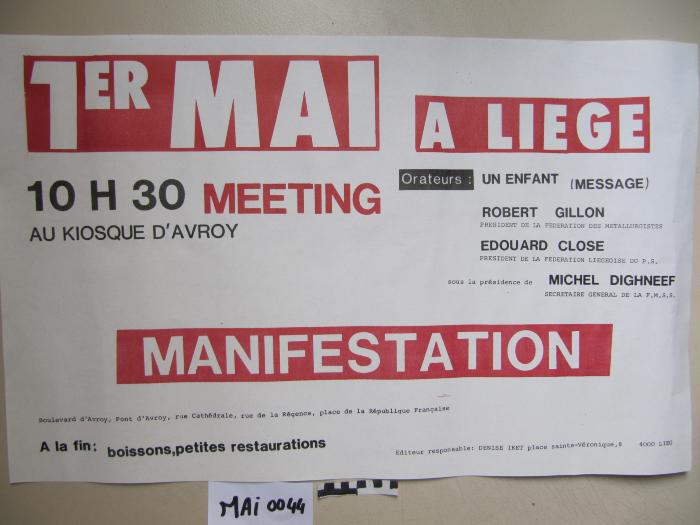 Le 1er mai c'est aussi l'affaire des jeunes (ARC-C AFF MAI 0046)
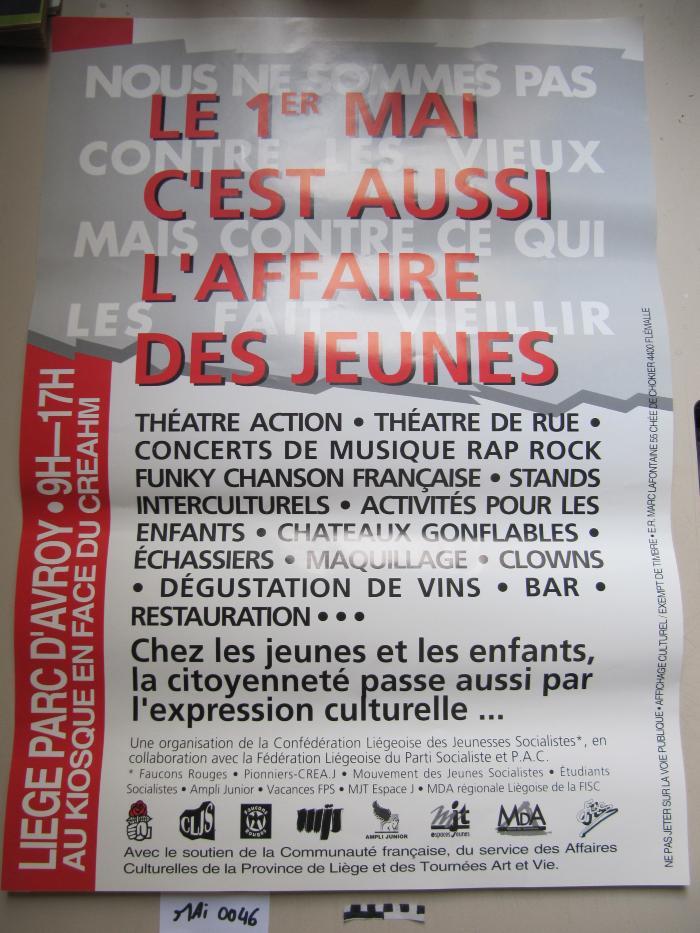 Fonds France Truffaut (ARC-P TRU-F)
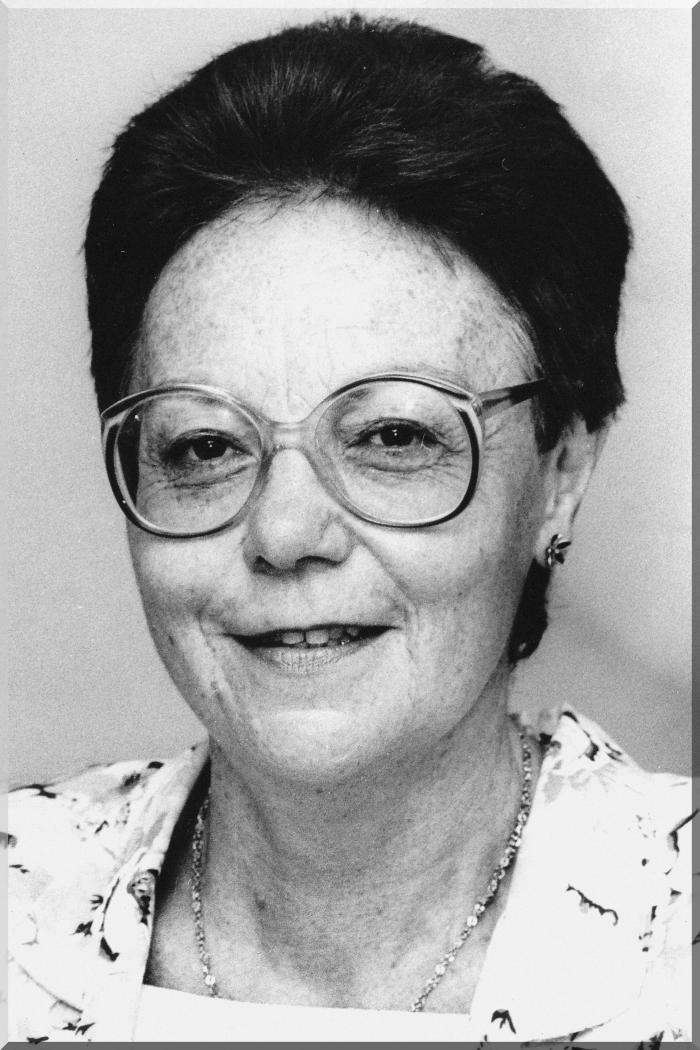 July 6 2009 at 3:07:01
Le socialisme et la guerre : l'attitude du Parti ouvrier social-démocrate de Russie à l'égard de la guerre (BIB 18039)
December 9 2014 at 11:12:37